Progress Report
Using predictive analyticsto decompose site index
 CAFS 20.83
Jason Cross       University of WashingtonEric Turnblom    University of Washington
Jason Cross, Presenter
Center for Advanced Forestry Systems 2021 Meeting
Justification
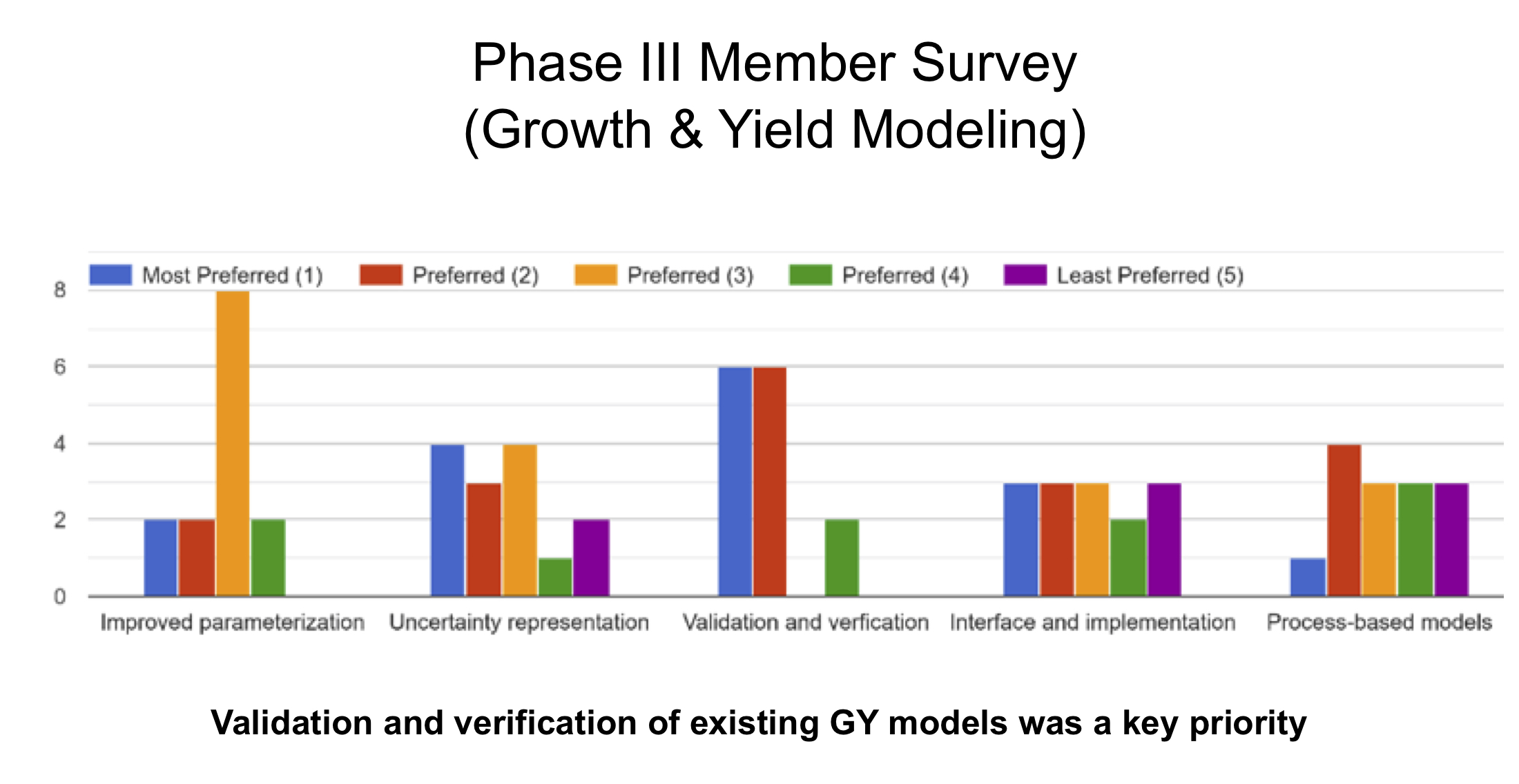 1. CAFS / IAB Phase III member survey: preference for improving the    parameterization of growth and yield models.

2. Verification and validation of relationship between direct measures of     site quality with indirect evaluation through top height vs. age.

3. Focus in in growth and yield modeling, but will also impact ‘remote    sensing’ and ‘improved silviculture’ subject areas.
Center for Advanced Forestry Systems 2021 Meeting
Hypotheses or Objectives
Dominant trees on site are a good indicator of the myriad available inputs/resources for producing wood.

Observed site index is a function of both static attributes (e.g. elevation, latitude, soil composition), dynamic stand measurements (e.g. basal area, mean diameter), and regional attributes that measure within historic ranges (e.g. temperature, precipitation).

Primary objective is to build a direct model of site quality that incorporates the measures above and may be evaluated in a manner that substitutes directly for site index in applications.

Secondary objective is to provide a mapping of constituent elements of model, allowing for site-specific predictions; a parallel effort to carrying capacity (CAFS 19.75).
Center for Advanced Forestry Systems 2021 Meeting
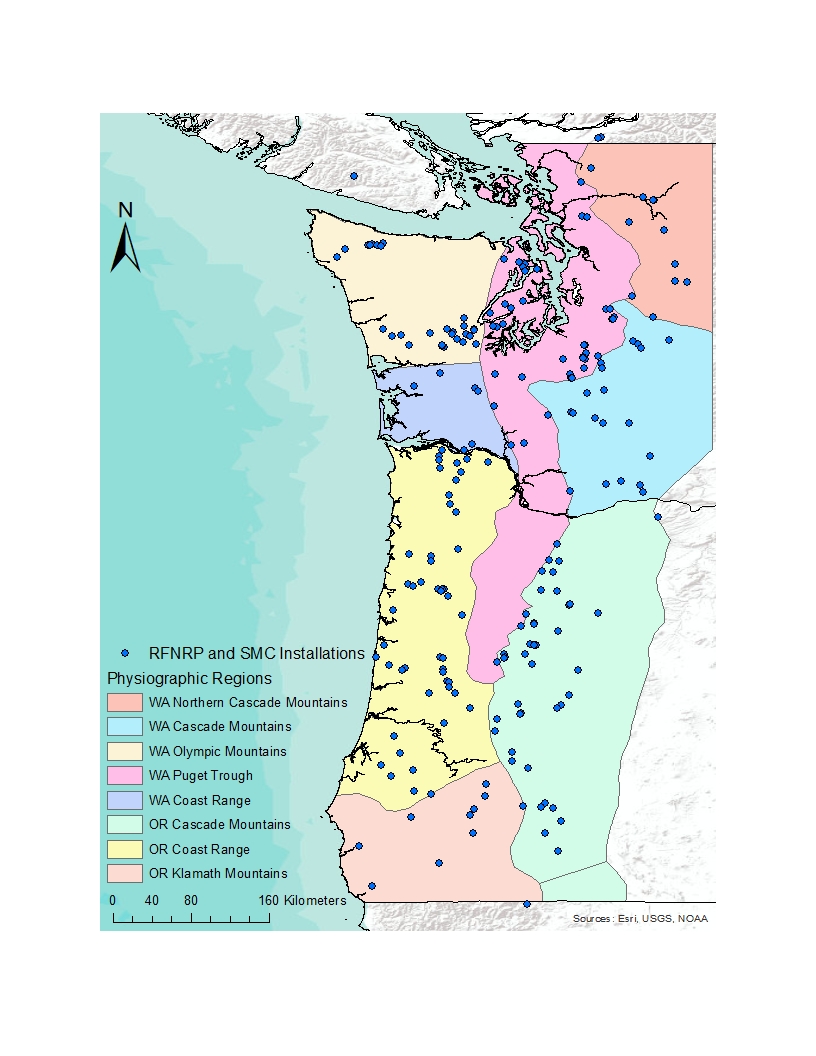 Methods
Summary of plot data sources and critical values
Project 	Description 	                                           	Plots 	Obs 	BH.Age 	Top.Ht
RFNRP I 	Unthinned natural stands of Douglas-fir     	        	89 	8 	39 	100
RFNRP II 	Thinned natural stands of Douglas-fir 	                   		39 	5 	34 	5
RFNRP III 	Young, thinned, and low-site quality planted stands of Douglas-fir 	22 	9 	28 	71
RFNRP IV 	Precomm. thinned and low-stocked planted stands of Douglas-fir 	26 	6 	35 	98
SMC I 	Multiple thinning treatments on juvenile stands of Douglas-fir 	91 	8 	19 	61
SMC II 	Thinning middle aged Douglas-fir plantations 		12 	6 	31 	87
SMC III 	Operationally planted Douglas -fir at a wide range of spacings 	127 	7 	11 	36
1 RFNRP: Regional Forest Nutrition Research Project
2 SMC: Stand Management Cooperative
3 Obs: Average number of observations across Plots within Project
4 BH.Age: Median breast-height age value among observations
5 Top.Ht: Median top-height among observations
Center for Advanced Forestry Systems 2021 Meeting
Methods
Modified-Weibull asymptote parameter prediction:Effect of fit/fixed asymptote on rate and shape parameter values.H40 ~ asymptote * {1 – exp[rate * (BHAGE ** shape)]}
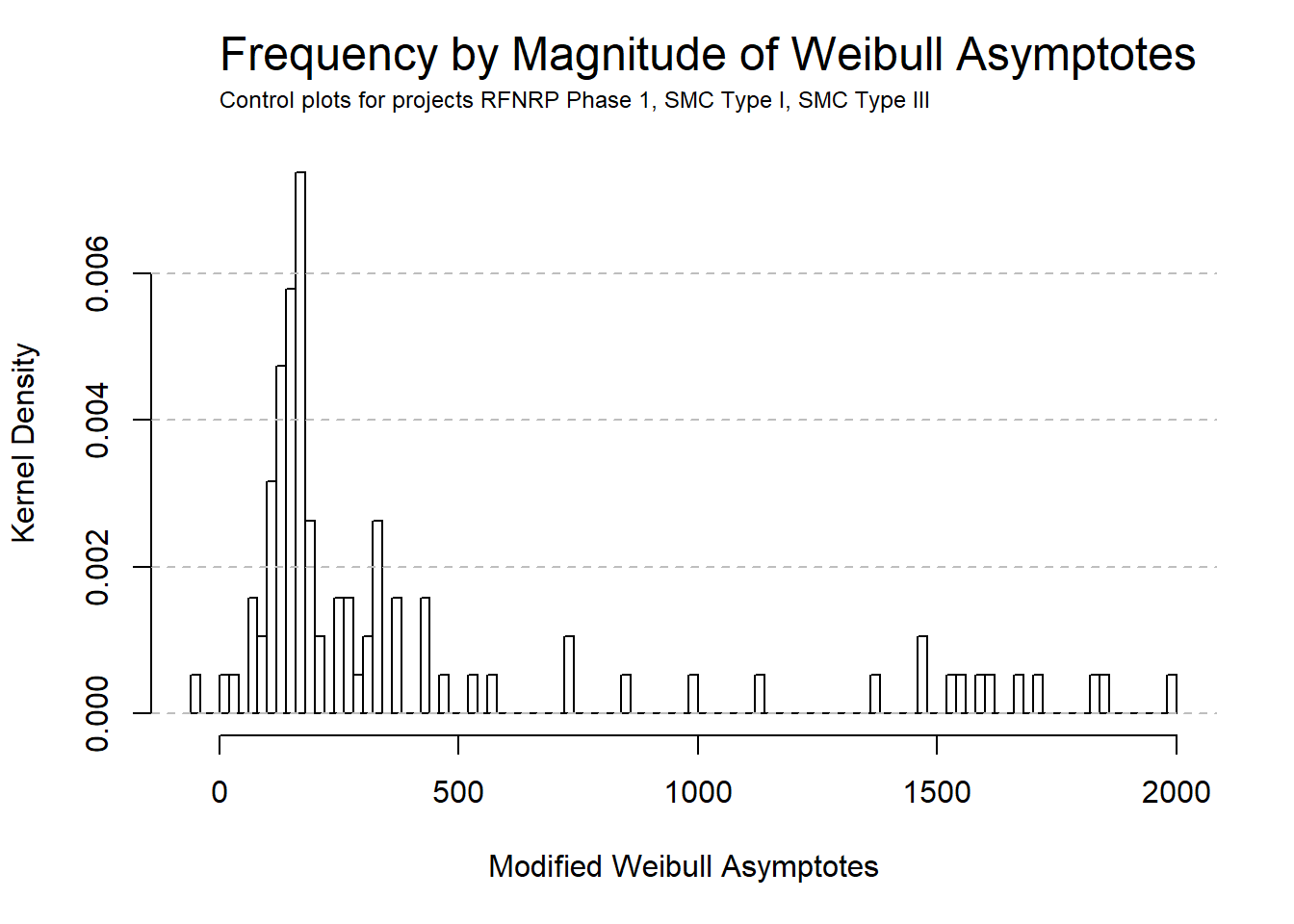 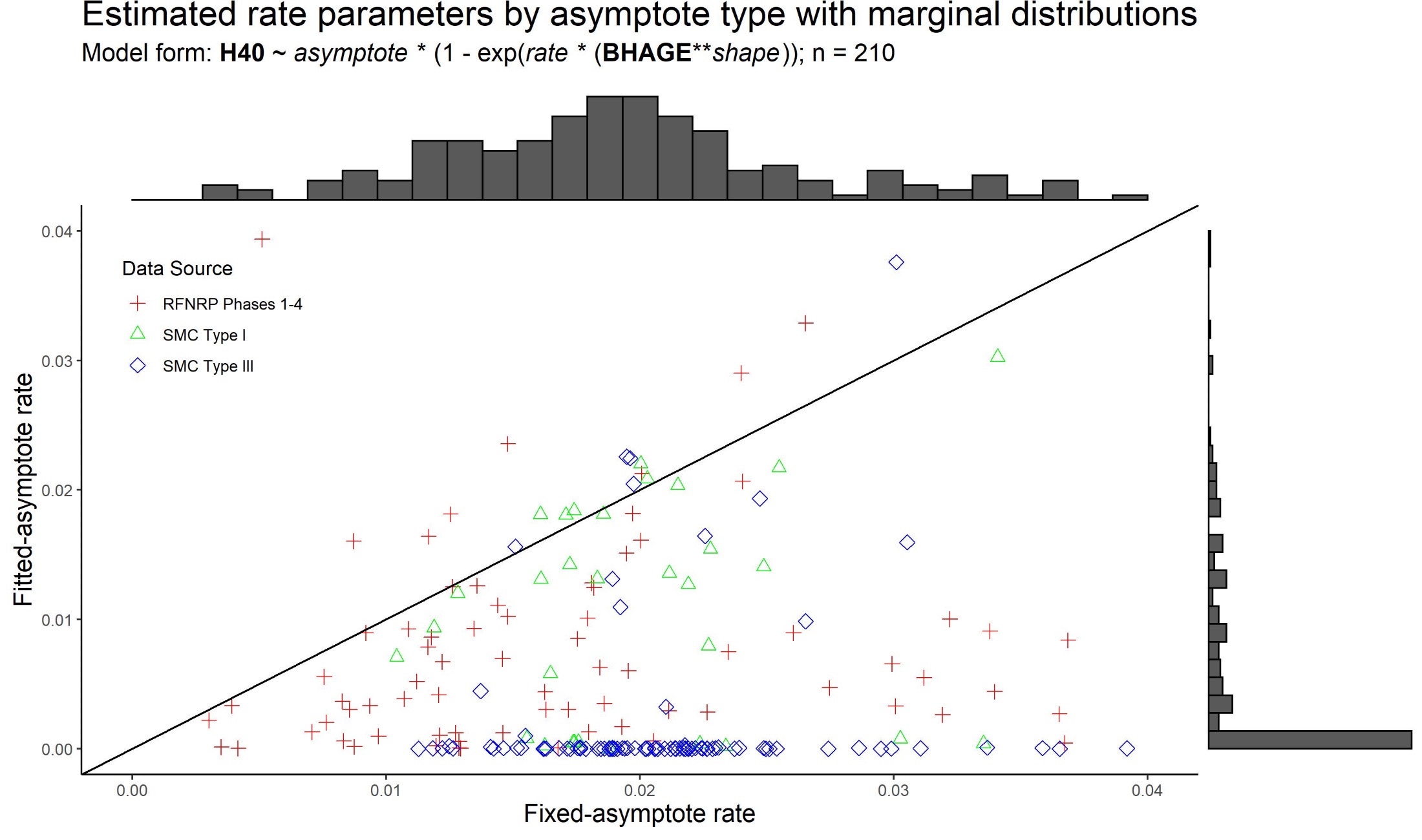 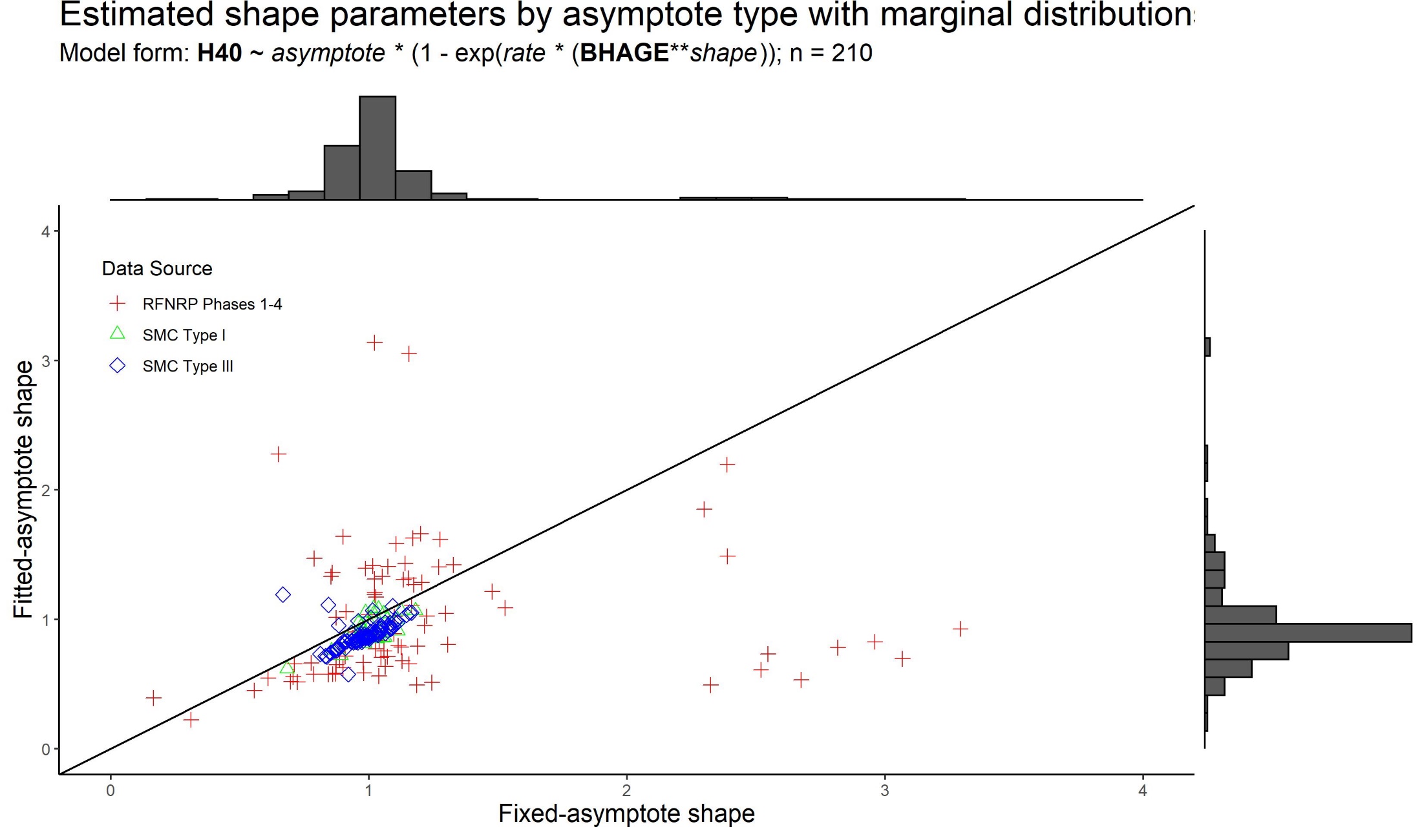 Center for Advanced Forestry Systems 2021 Meeting
Major Findings
Weibull model rate & shape parameter pairs:Relationship; naïve prediction; size/density informed model
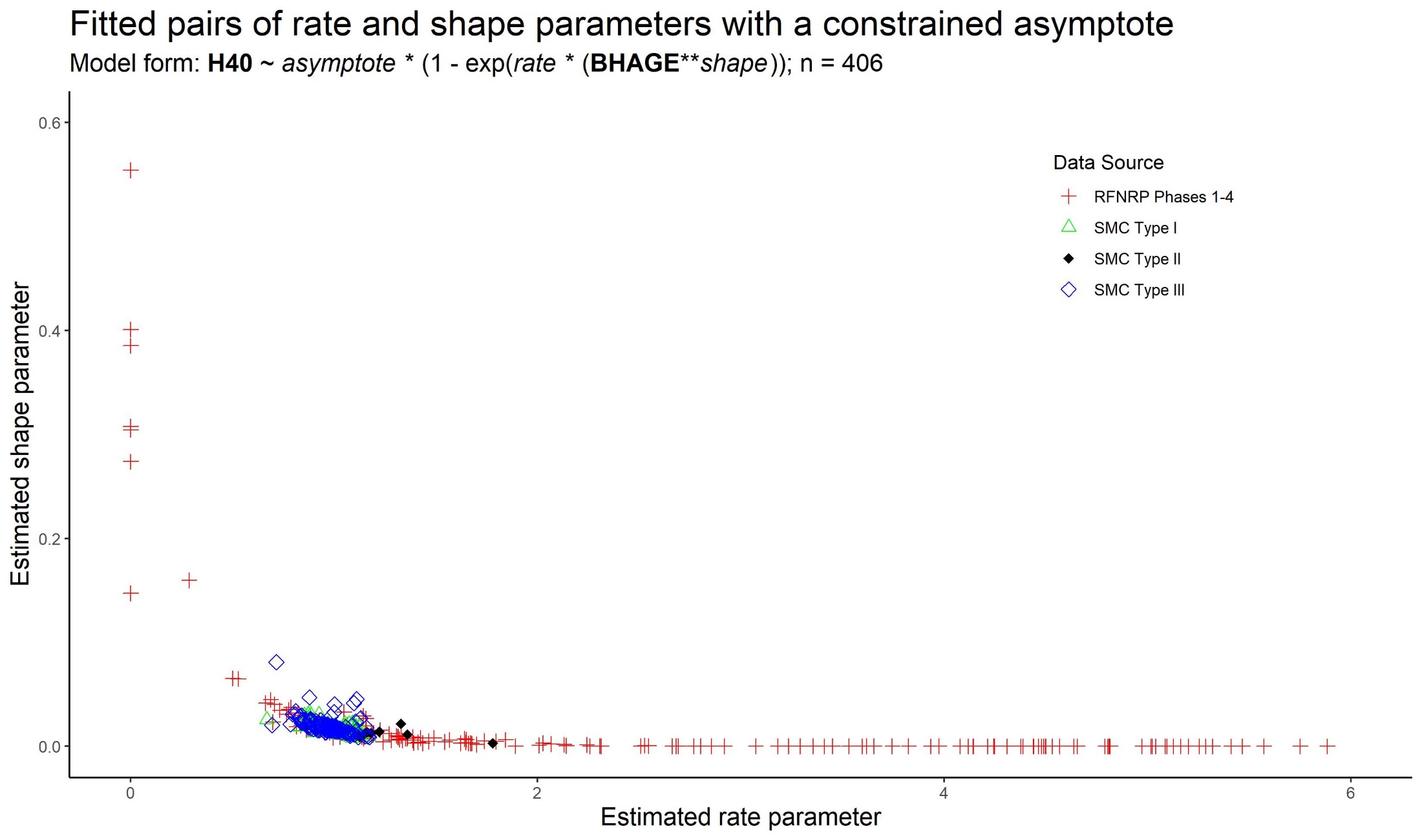 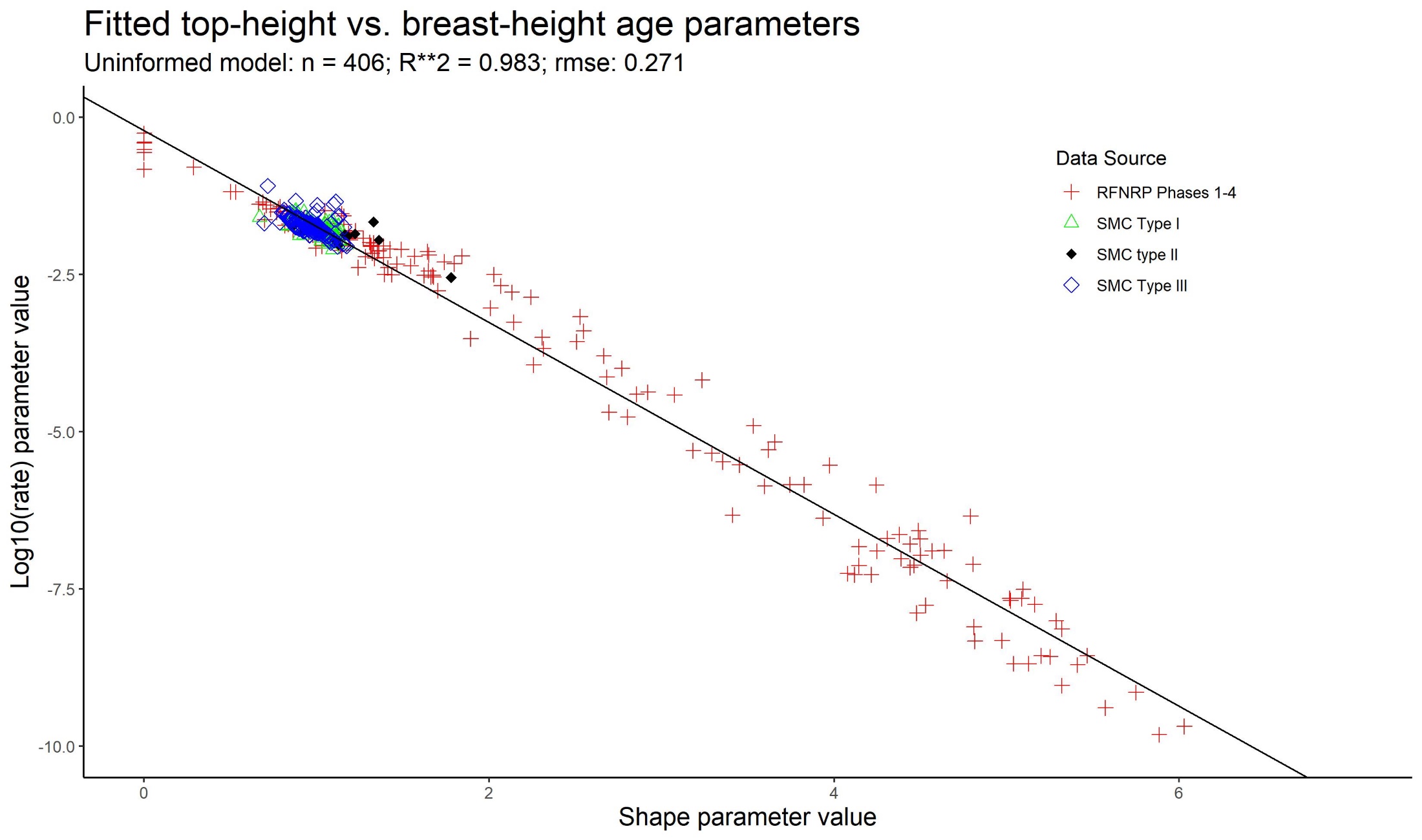 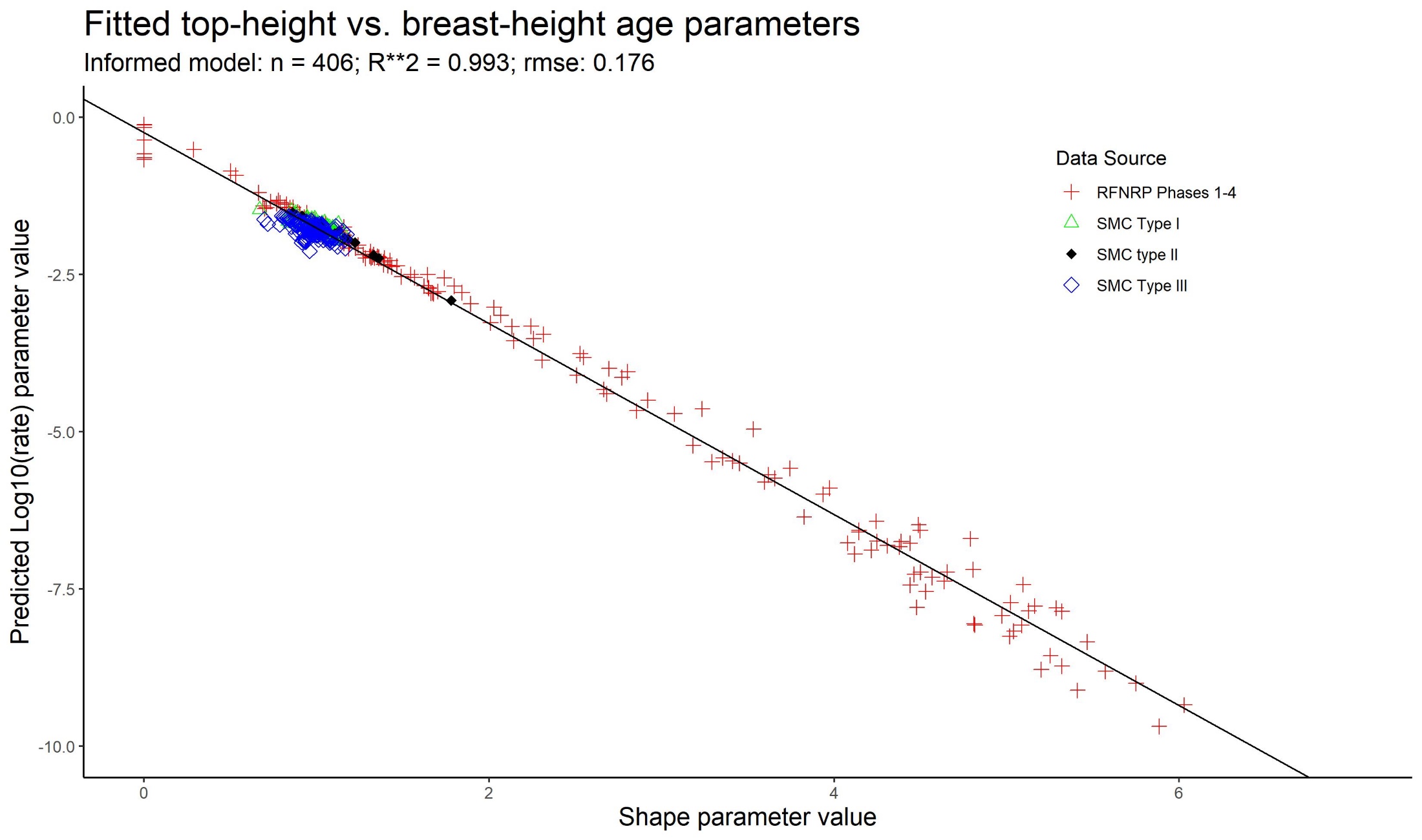 Center for Advanced Forestry Systems 2021 Meeting
Major Findings
Model-predicted rate parameter:Fit comparisons; back-transformed heights vs. observations
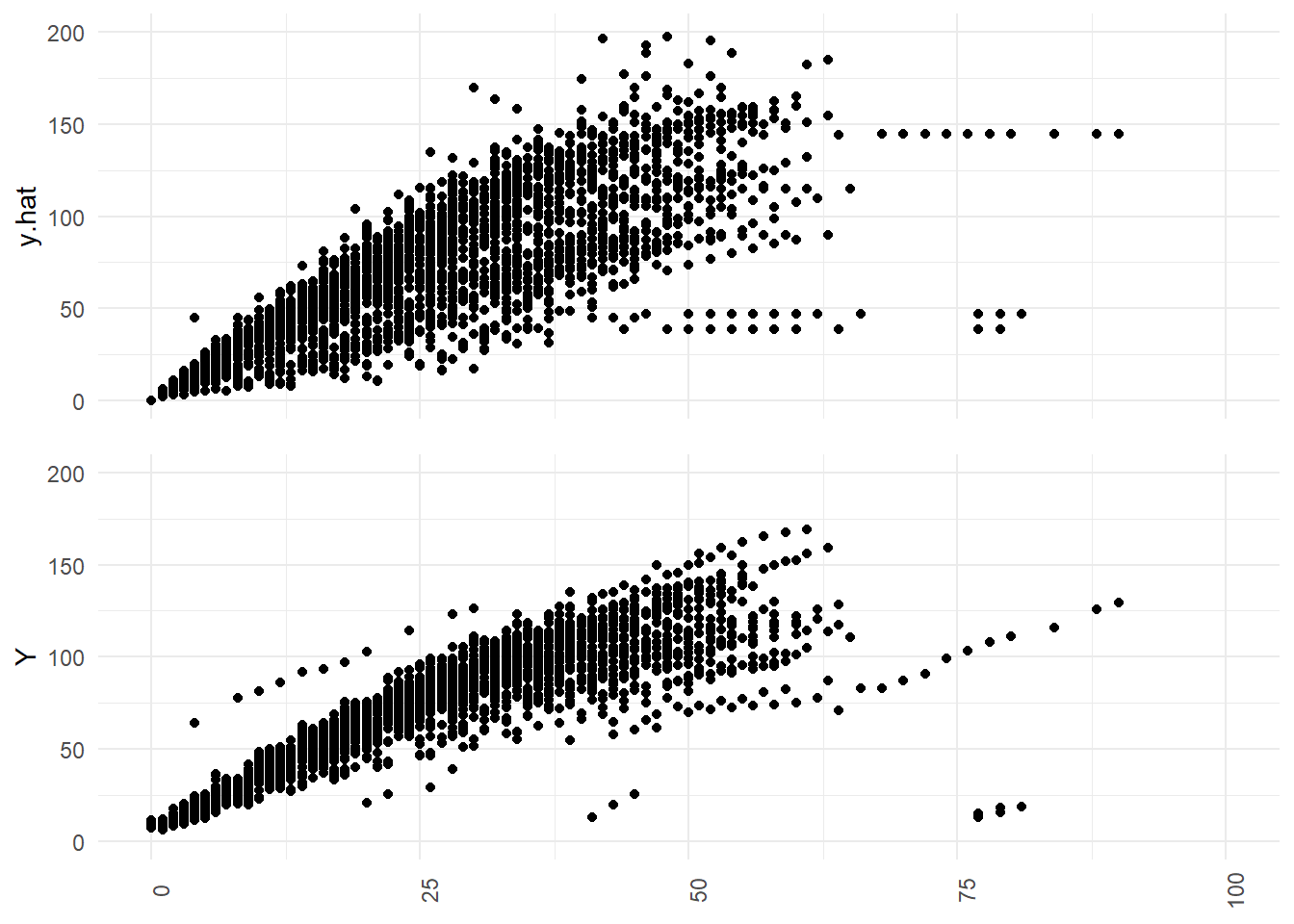 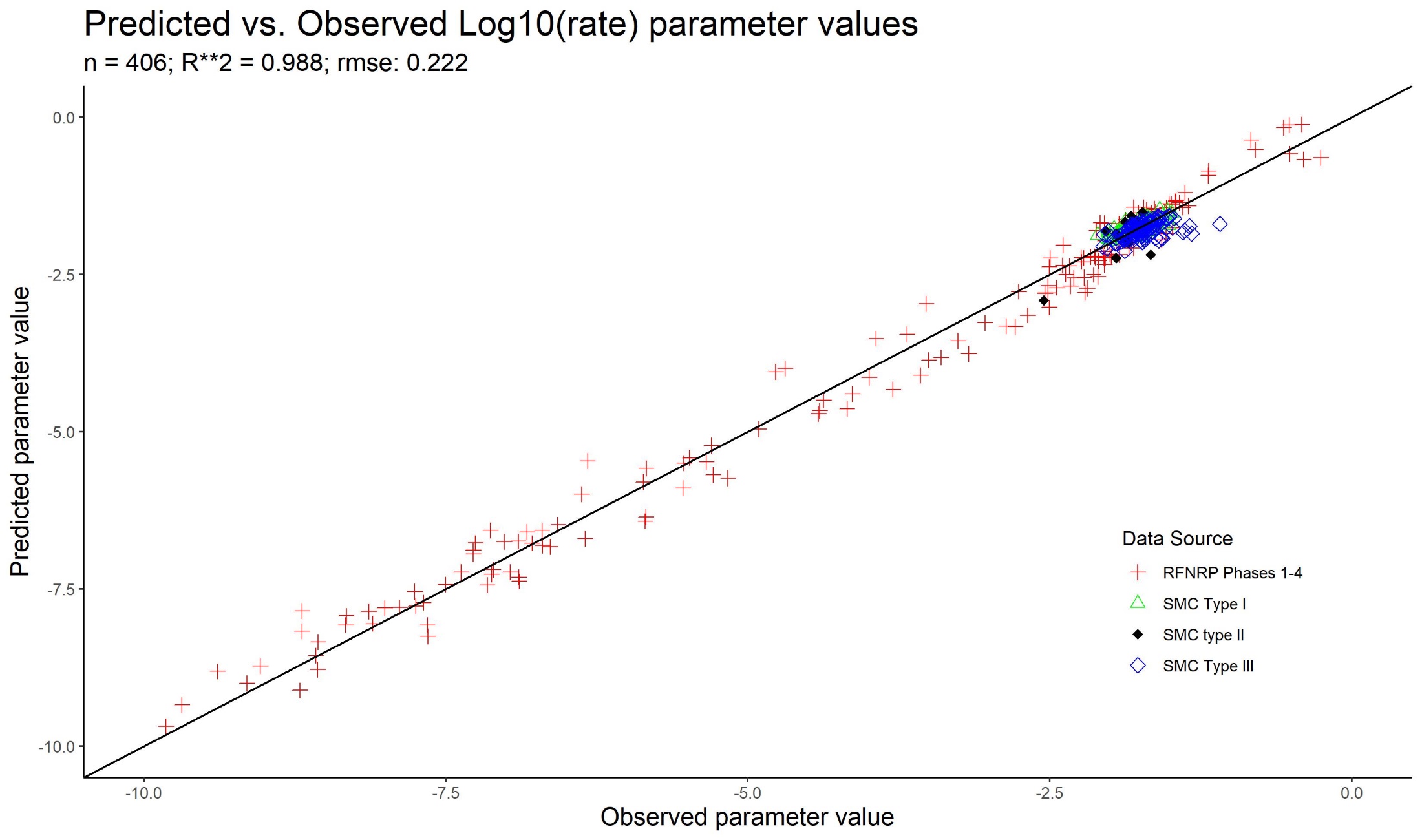 Center for Advanced Forestry Systems 2021 Meeting
Deliverables
Complete: Model relating log10(rate) ~ shape parameter values [LOO cross-validation pending]. Manuscript in preparation.

Forthcoming: Model predicting shape parameter from static, dynamic, and regional attributes.

Public presentation(s) of findings at CAFS Annual Meeting and Regional research meetings.

Online tool for mapping of base layers and facilitating site index predictions in development through partnership with Precision Forestry Cooperative at University of Washington.
Center for Advanced Forestry Systems 2021 Meeting
Company Benefits
Rate and shape prediction allow for both naïve site quality predictions, and predictions informed by a single plot measurement. 

Dynamic nature of log10(rate) ~ shape model suggests that there exists an rate-maximizing stand structure given a shape parameter.

Silvicultural strategies, their associated financial implications, and impact on final yield can be analyzed and compared. 

Ability to evaluate/predict future changes in site quality as base layers are updated, or changes to historic ranges of predictors can be estimated.  Both are likely to occur at a higher frequency than inventory re-measurement.
Center for Advanced Forestry Systems 2021 Meeting
Summary
Observed relationship between rate and shape parameters (when asymptote is constrained) suggest a uniqueness to shape that was originally associated with site index. 

Best height predictions when when BHAGE between 12 and 35 years; variance increases with younger & older BHAGE.

Dynamic nature of rate given a shape suggests that crossover effect (Scott et. al. 1993) may be sustained deeper into stem-exclusion stage.

Exploration of machine-learning techniques to relate shape parameter to biogeoclimatic data has begun.



Scott, W.R., Meade, R., and R. Leon. 1993. Observations from 9 to 19-year-old Douglas-fir variable density plantation test beds. Forestry Research Field Notes, Paper #92-2. Weyerhaeuser Company, Timberlands Forest Resources R&D, Silviculture-West,
Center for Advanced Forestry Systems 2021 Meeting